L a nuova valutazione
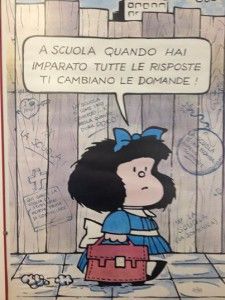 Riferimenti normativi
DLGS 62/2017 “Norme in materia di valutazione e certificazione delle competenze nel primo ciclo ed esami di Stato, a norma dell’articolo 1, cc 180 e 181, lettera i della legge 13 luglio 2015, n 
D.M 741 del 3 ottobre 2017 – Esami di stato del primo ciclo
D.M. 742 del 3 ottobre 2017  - Finalità della certificazione delle competenze)
Nota Miur 1685 del 10 ottobre 2017 – Indicazioni in merito a valutazione, certificazione delle competenze ed Esame di Stato nelle scuole del primo ciclo di istruzione
Cosa cambia: Esame di Stato
Esame di stato : Invalsi esclusi dall’esame, ma vincolante 8indipendentemente dall’esito per l’accesso all’esame
Tre scritti: Italiano, matematica e unica prova per le lingue.
Un colloquio pluridisciplinare
Nuovo modello di valutazione per il voto finale: risultato della media tra voto di idoneità e prove di esame ( voto di idoneità peso = 50%)
Certificazione delle competenze: Scuola primaria
Certificazione delle competenze: scuola secondaria
La valutazione periodica e finale
Valutazione degli apprendimenti: ancora espressa con valori numerici
Valutazione del comportamento: espressa con giudizio descrittivo
Giudizio globale. Dalla nota MIUR 1865: «Si ricorda che dal corrente anno scolastico per tutte le alunne e tutti gli alunni di scuola primaria e secondaria di primo grado la valutazione periodica e finale viene integrata con la descrizione dei processi formativi in termini di progressi nello sviluppo culturale, personale e sociale e  del livello globale di sviluppo degli apprendimenti conseguito»
Dalla normativa, tra le altre cose:
Predisporre nuovi modelli dei documenti di valutazione
Rendere pubblici i descrittori degli indicatori di valutazione: «Al fine di garantire equità e trasparenza, il collegio dei docenti delibera i criteri e le modalità di valutazione degli apprendimenti e del comportamento che vengono inseriti nel PTOF e resi pubblici, al pari delle modalità e dei tempi della comunicazione alle famiglie. In particolare, considerata la funzione formativa di accompagnamento dei processi di apprendimento e di stimolo al miglioramento continuo, il collegio dei docenti esplicita la corrispondenza tra le votazioni in decimi e i diversi livelli di apprendimento ( ad esempio definendo descrittori, rubriche di valutazione ecc.» Nota MIUR 1865
La rete «Scuola modello Capannori»
Propone un’unica rubrica valutativa su tutto il territorio, per 
condividere esperienze 
rafforzare il legame con la comunità del territorio 
Rendere più agevole la documentazione nel caso di passaggio da un istituto all’altro
Rubrica valutativa per la valutazione docimologica – Scuola dell’infanzia
VALUTARE NELLA SCUOLA DELL’INFANZIA
Dalle  Indicazioni Nazionali  “L’osservazione, nelle sue diverse modalità, rappresenta uno strumento fondamentale per conoscere e accompagnare il bambino in tutte le sue dimensioni di sviluppo, rispettandone l’originalità, l’unicità, le potenzialità attraverso un atteggiamento di ascolto, empatia e rassicurazione. La pratica della documentazione va intesa come processo che produce tracce, memoria e riflessione, negli adulti e nei bambini, rendendo visibili le modalità e i percorsi di formazione e permettendo di apprezzare i progressi dell’apprendimento individuale e di gruppo. L’attività di valutazione nella scuola dell’infanzia risponde ad una funzione di carattere formativo, che riconosce, accompagna, descrive e documenta i processi di crescita, evita di classificare e giudicare le prestazioni dei bambini, perché è orientata a esplorare e incoraggiare lo sviluppo di tutte le loro potenzialità.”
La  valutazione nella scuola dell’infanzia si attua attraverso un’osservazione sistematica  della relazione interpersonale del bambino , della sua  partecipazione alle attività proposte e delle competenze dimostrate nei vari campi di esperienza.
Per determinati obiettivi, oltre all’osservazione, è necessaria anche la somministrazione di prove oggettive  specifiche.  ( attività grafiche, schede logiche e attività motorie e linguistiche….) per capire obiettivamente il livello di sviluppo  raggiunto  dal bambino
Si sottolinea però, che nella valutazione  dobbiamo tenere conto soprattutto del percorso di crescita di ogni bambino ; dell’evoluzione dello  sviluppo fin dal suo primo inserimento;   del  contesto familiare di  provenienza, dei  suoi punti di forza e debolezza, quindi della sua specificità.
Abbiamo bisogno inoltre  di valutare, per far si che  il nostro intervento educativo – didattico risponda maggiormente  ai bisogni formativi specifici di ciascun bambino  e  all’esigenza di un curricolo verticale    per un proficuo percorso scolastico..
Legenda:
livello 1:competenza  in fase di acquisizione 
livello 2 : descrittore sufficientemente acquisito
livello 3: descrittore acquisito
livello 4: descrittore padroneggiato
RUBRICA PER LA VALUTAZIONE  DEGLI APPRENDIMENTI DISCIPLINARI
“La finalità formativa ed educativa della valutazione deve concorrere al miglioramento degli apprendimenti e al successo formativo degli stessi, deve documentare lo sviluppo dell’identità personale e promuovere l’autovalutazione di ciascuno in relazione alle acquisizioni di conoscenze, abilità e competenze. Per questo motivo si è convenuto di utilizzare voti dal 5 al 10 nella scuola primaria e dal 4 al 10 nella scuola sec. di I grado”
La rubrica valutativa prevede i descrittori del voto numerico che verrà riportato per ogni disciplina sulla scheda
RUBRICA VALUTATIVA PER LA VALUTAZIONE DOCIMOLOGICA DEGLI APPRENDIMENTI
Scuola primaria e scuola secondaria di primo grado. Valutazione docimologica
RUBRICA PER LA VALUTAZIONE DEL COMPORTAMENTO
“La valutazione del comportamento si riferisce allo sviluppo delle competenze di cittadinanza. 
Lo Statuto delle studentesse e degli studenti, il PATTO EDUCATIVO DI CORRESPONSABILITA’, i regolamenti approvati dalle istituzioni scolastiche ne costituiscono i riferimenti essenziali.
Il giudizio di comportamento viene attribuito dall’intero Consiglio di Classe/team docenti.
Considerando  le competenze di cittadinanza (imparare ad imparare, competenze sociali e civiche, spirito di iniziativa) sono stati proposti per la Valutazione del comportamento gli indicatori riportati nella seguente tabella con i relativi descrittori e il corrispondente giudizio sintetico che verrà riportato sulla scheda
Scuola primaria e scuola secondaria di primo grado. La valutazione del comportamento
NB:
Ancora sulla valutazione del comportamento
D.L. 13 aprile 2017, n° 62, art: 1, c. 3: « La valutazione del comportamento si riferisce allo sviluppo delle competenze di cittadinanza. Lo statuto delle studentesse e degli studenti, il Patto educativo di corresponsabilità e i regolamenti approvati dalle istituzioni scolastiche ne costituiscono i riferimenti essenziali»
Nota MIUR 1865: «Si ricorda che dal corrente anno scolastico per tutte le alunne e tutti gli alunni di scuola primaria e secondaria di primo grado la valutazione periodica e finale viene integrata con la descrizione dei processi formativi in termini di progressi nello sviluppo culturale, personale e civile e del livello globale di sviluppo degli apprendimenti conseguito»
Nota MIUR 1865: «Si rammenta che è stata abrogata la norma che prevede la non ammissione alla classe successiva per gli alunni che conseguono un voto di comportamento inferiore a 6/10»
Rubrica valutativa per il giudizio globale
Insieme alla valutazione del profitto e del comportamento va formulato un giudizio globale sui processi e sul livello complessivo di maturazione e degli apprendimenti.
Per la formulazione dei criteri sono stati individuati degli indicatori, poi declinati in descrittori da usare in sede si consiglio di classe/team docenti.
Gli indicatori e conseguenti descrittori sono stati parzialmente differenziati solo per la prima classe della scuola primaria, mentre restano uniformi per tutrte le altre classe primarie e secondarie.
La modalità di inserimento dei descrittori è molto semplice perché già presente in piattaforma AXIOS.
Rubrica valutativa per il giudizio globale
Classe prima primaria
Per la classe prima della scuola primaria sono stati individuati i seguenti INDICATORI poi declinati nei descrittori da utilizzare nella composizione del giudizio globale intermedio della scheda di valutazione:
1.Inserimento
2. Frequenza
3.Relazione
4.Partecipazione
5. Situazione iniziale
6. Autonomia
7. Progresso negli obiettivi di apprendimento
8.Grado di apprendimento .
Inserimento
l’alunno si è inserito in modo positivo e motivato
l’alunno si è inserito,nel complesso, in modo positivo 
L’alunno si è inserito in modo inizialmente insicuro
l’alunno mostra ancora alcune incertezze nell’inserimento
l’alunno presenta ancora/qualche difficoltà

Frequenza 	 	 	
Frequenta con assiduità
Frequenta con regolarità
Frequenta con qualche discontinuità
Frequenta in modo discontinuo
Frequenta in modo irregolare
Relazione
Ha una relazione serena e costruttiva con gli adulti e i compagni
Ha una buona relazione con gli adulti e i compagni
Ha una relazione nel complesso buona con gli adulti e i compagni
Evidenzia un relazione difficoltosa con gli adulti ma nel complesso buona con i compagni
Evidenzia una relazione difficoltosa con i compagni ma nel complesso buona con gli adulti
Evidenzia difficoltà di relazione sia con gli adulti che con i compagni
Partecipazione
Si impegna in modo continuo e produttivo, partecipa e collabora alle attività proposte.
Si impegna e partecipa in modo costante e adeguato
Si impegna e partecipa in modo adeguato
Si impegna superficialmente e partecipa con discontinuità alle lezioni
L’impegno e la partecipazione non sono adeguati
Situazione iniziale
L’alunno/a è partito da una situazione iniziale molto buona evidenziando ottime capacità 
L’alunno/a è partito da una situazione iniziale buona evidenziando discrete capacità
L’alunno/a è partito da una situazione iniziale più che sufficiente evidenziando adeguate capaciTà
L’alunno/a è partito da una situazione iniziale difficoltosa evidenziando poche capacità e molte carenze in vari ambiti disciplinari
Autonomia
Evidenzia un’ottima autonomia nell’organizzazione delle attività
Evidenzia una buona autonomia nell’organizzazione delle attività
Evidenzia una più che sufficiente autonomia nell’organizzazione delle attività
Evidenzia una autonomia non del tutto sufficiente nell’organizzazione delle attività con difficoltà in vari ambiti disciplinari
Evidenzia una scarsa autonomia nell’organizzazione delle attività con  difficoltà con difficoltà in vari ambiti disciplinari

Progresso negli obiettivi di apprendimento 
Rispetto alla situazione di partenza l’alunno/a ha fatto registrare eccellenti progressi negli obiettivi prefissati
Rispetto alla situazione di partenza l’alunno/a ha fatto registrare notevoli progressi negli obiettivi prefissati
Rispetto alla situazione di partenza l’alunno/a ha fatto registrare progressi regolari negli obiettivi prefissati
Rispetto alla situazione di partenza l’alunno/a ha fatto registrare alcuni progressi negli obiettivi prefissati

Grado di apprendimento 
Il grado di apprendimento raggiunto è ottimo
Il grado di apprendimento raggiunto è buono
Il grado di apprendimento raggiunto è più che sufficiente
Il grado di apprendimento raggiunto è sufficiente
Il grado di apprendimento raggiunto è, nel complesso, sufficiente
Il grado di apprendimento raggiunto non è sufficiente
Classi, seconda, terza, quarta, quinta PRIMARIA e SECONDARIA di I grado
 
Per le classi seconda, terza, quarta e quinta della scuola primaria e la sec. di I grado sono stati individuati i seguenti INDICATORI poi declinati nei descrittori da utilizzare nella composizione del giudizio globale intermedio della scheda di valutazione:
1. Frequenza
2.Relazione
3.Partecipazione
4. Situazione iniziale
5.Metodo di studio
6. Autonomia
7. Progresso negli obiettivi di apprendimento
8.Grado di apprendimento
Frequenza 	 	 	
Frequenta con assiduità	
Frequenta con regolarità	
Frequenta con qualche discontinuità	
Frequenta in modo discontinuo	
Frequenta in modo irregolare
 
Relazione
Ha una relazione serena e costruttiva con gli adulti e i compagni
Ha una buona relazione con gli adulti e i compagni
Ha una relazione nel complesso buona con gli adulti e i compagni
Evidenzia una relazione difficoltosa con gli adulti ma nel complesso buona con i compagni
Evidenzia una relazione difficoltosa con i compagni ma nel complesso buona con gli adulti
Evidenzia difficoltà di relazione sia con gli adulti che con i compagni
Partecipazione
Si impegna in modo continuo e produttivo, partecipa e collabora alle attività proposte.
Si impegna e partecipa in modo costante e adeguato
Si impegna e partecipa in modo adeguato
Si impegna superficialmente e partecipa con discontinuità alle lezioni
L’impegno e la partecipazione non sono adeguati
 
Situazione iniziale
L’alunno/a è partito da una preparazione globalmente ampia, completa e approfondita
L’alunno/a è partito da una preparazione globalmente completa
L’alunno/a è partito da una preparazione globalmente adeguata
L’alunno/a è partito da una preparazione parziale
L’alunno/a è partito da una preparazione lacunosa
 
Metodo di lavoro e di studio 
Il metodo di lavoro e di studio risulta autonomo, organico ed efficace
Il metodo di lavoro e di studio risulta autonomo ed efficace
Il metodo di lavoro e di studio risulta efficace solo se guidato 
Il metodo di lavoro e di studio risulta poco efficace
        Il metodo di lavoro e di studio è in fase di strutturazione
Autonomia
Evidenzia un’ottima autonomia nell’organizzazione delle attività
Evidenzia una buona autonomia nell’organizzazione delle attività
Evidenzia una più che sufficiente autonomia nell’organizzazione delle attività
Evidenzia una autonomia non del tutto sufficiente nell’organizzazione delle attività con difficoltà in vari ambiti disciplinari
Evidenzia una scarsa autonomia nell’organizzazione delle attività con  difficoltà con difficoltà in vari ambiti disciplinari

Progresso negli obiettivi di apprendimento 
Rispetto alla situazione di partenza l’alunno/a ha fatto registrare eccellenti progressi negli obiettivi prefissati
Rispetto alla situazione di partenza l’alunno/a ha fatto registrare notevoli progressi negli obiettivi prefissati
Rispetto alla situazione di partenza l’alunno/a ha fatto registrare progressi regolari negli obiettivi prefissati
Rispetto alla situazione di partenza l’alunno/a ha fatto registrare alcuni progressi negli obiettivi prefissati

Grado di apprendimento 
Il grado di apprendimento raggiunto è ottimo
Il grado di apprendimento raggiunto è buono
Il grado di apprendimento raggiunto è più che sufficiente
Il grado di apprendimento raggiunto è sufficiente
Il grado di apprendimento raggiunto è, nel complesso, sufficiente
Il grado di apprendimento raggiunto non è sufficiente